Harmonisation – 17 mai 2022épreuve de l’enseignement de spécialité« humanités, littérature et philosophie » de la classe de terminale ELEMENTS PRATIQUES ET SUPPORTS TECHNIQUESInspecteurs référents : Bérengère Clément, lettres (berengere.clement@ac-lille.fr)Bertrand Denis, philosophie (bertrand-cf.denis@ac-lille.fr)
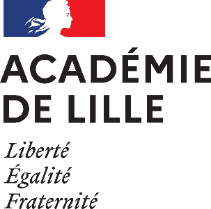 OUTILS  Tutoriels explicitant certaines fonctionnalités de l’application Santorin disponibles sur une page dédiée du site académique de philosophie : onglet Baccalauréat>Santorin
http://philosophie.discipline.ac-lille.fr/baccalaureat/santorin

Actuellement disponibles (mises à jours en cours) :
Accès à Santorin (IMAG’IN) par Eduline
Ouvrir le(s) lot(s) de copies
Pour remettre en ordre les pages d’une copie
Pour déposer une demande de retraitement
Créer des classeurs pour trier les copies par sujets (en cours d’actualisation pour HLP)
Saisir les notes et appréciation (en cours d’actualisation pour HLP)
Accéder aux éléments statistiques de son lot pour le comparer à ceux de l’ensemble des correcteurs
Chemin de connexion
Par Eduline, avec identifiants académiques
Ne pas chercher à se connecter directement via le site IMAG’IN (national et non académique)
Eduline>Examens et concours>Gestion des intervenants et missions (IMAG’IN) : accès individuel
IMAG’IN : portail correcteur (Cf. Tutoriel)
Ouverture des lots
Nécessité d’ouvrir le lot pour déclencher l’envoi automatique de l’accusé de réception 
Possibilité maintenue de télécharger en PDF (version imprimable) le lot pour éventuelle lecture et travail hors ligne (saisie des notes et appréciations en ligne)
Vérification des copies : intégrité des copies (anticiper les demandes de retraitement : cf. tutoriel)
Ne pas demander de retraitement pour les copies en désordre (cf. tutoriel Remettre les pages dans l’ordre)
Possibilité de trier les copies dès cette première revue en créant un classeur pour chacun des 4 sujets (nouvelle fonctionnalité, en plus des tags)
Ouverture des copies
L’ouverture de la copie donne accès aux sujets et aux éléments de corrigés : ils sont également disponibles sur le site académique de philosophie : http://philosophie.discipline.ac-lille.fr/baccalaureat/sujets-humanites-litterature-philosophie
Possibilité de classer les copies par critères à l’aide de « tags »
Tags et classeurs permettent de corriger les copies dans l’ordre souhaité 
Possibilité d’annotations dans le corps des copies (palette, banque de favoris…), signes effaçables à tout moment jusqu’au verrouillage du lot
PENSER A VALIDER notes, annotations éventuelles et appréciations avant d’ouvrir la copie suivante
Collaboration entre correcteurs
Les deux parties de la copie (interprétation et essai) sont scannées ensemble et visibles pour les deux correcteurs. Les deux correcteurs peuvent échanger sur un fil de discussion dédié.
Intérêt : détecter les cas d’erreurs de sujets ou d’impasses du candidat.
Pour autant, correction autonome, sans compensation d’une partie sur l’autre. Ni double correction ni obligation de lire la partie de l’autre correcteur.
Les deux correcteurs ne peuvent y accéder en même temps : une icône indique si une copie du lot est en cours de lecture.
Notation
Ouvrir le pavé de notation (icône « calculatrice » en haut à droite)
La note globale ou « appliquée » est indiquée sur 20 : case supérieure automatiquement remplie (inactive)
Chaque correcteur note sur 10 : à saisir dans les cases inférieures correspondant à « partie 1 » (interprétation) et « partie 2 » (essai).
PENSER à VALIDER chaque note avant de passer à la copie suivante : révisable à tout moment jusqu’au verrouillage du lot.
VALIDER n’est pas VERROUILLER : les deux correcteurs s’entendront sur le canal de discussion dédié au binôme sur le caractère définitif de leurs notes et appréciations avant verrouillage final du lot par l’un des deux.
Appréciations
Seule l’appréciation globale dans le champ dédié sous le pavé de notation est requise de la part de chacun des deux correcteurs
Les deux correcteurs se partagent le champ dédié à l’appréciation globale, sous le pavé de notation : chaque correcteur saisit son appréciation de façon autonome en la faisant précéder de l’indication : « question littéraire » ou « question philosophique ».
Pas d’appréciation commune ou synthétique, mais une double appréciation. (Variété des profils de candidats)
L’appréciation globale de chaque partie corrigée, dans le champ dédié, en lien explicite avec la note attribuée, est la seule obligatoire. Les annotations dans le corps de la copie sont effaçables et facultatives. Il est recommandé de les limiter au strict nécessaire.
Eléments statistiques
Consulter les éléments statistiques permet de comparer les moyennes et écarts-types de son lot aux données de l’ensemble des lots. Cf. le tutoriel « accéder aux éléments statistiques »

Des questions sur les copies dont l’évaluation fait difficulté ou estimées représentatives d’un seuil peuvent être posées via les adresses de messagerie académique selon les dispositions prises avec les correcteurs coordonnateurs en réunion d’entente
CAS à signaler :
En cas d’absence d’une des deux questions : demande de retraitement pour vérification auprès du centre d’examen. 0/10 pour la question manquante après vérification.
En cas de mélange de deux sujets : 
Si deux questions traitées dans une même discipline, le correcteur concerné ne corrige que la partie qu’il estime la plus réussie, l’autre correcteur indique pour sa partie la note de 0/10, puisqu’aucun sujet n’est traité dans sa discipline.
Si une question traitée dans chaque discipline mais pour le même exercice (deux essais ou deux interprétations), chaque correcteur corrige la partie correspondant à sa discipline et attribue une note sur 10.  
Une commission statuera sur ce dernier type de cas. Faire impérativement remonter ces cas directement aux IA-IPR.